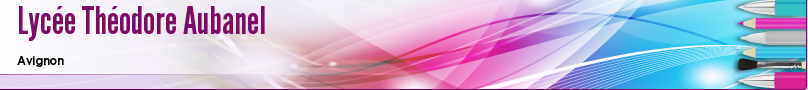 Baccalauréat
S
T
M
G
SCIENCES
et TECHNOLOGIES
du MANAGEMENT
et de la GESTION
1
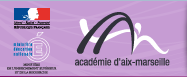 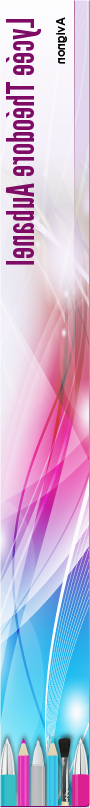 LA SERIE STMG
Gestion … c’est quoi ?
Parcours scolaire
Poursuites d’études
2
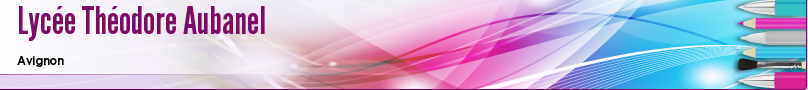 Gestion… c’est quoi ?
Métiers du tertiaire
Gérer = Prendre des décisions
Connaitre les points forts et faibles de l’entreprise, de ses concurrents, de ses partenaires, 
Connaitre la législation
Connaitre le fonctionnement de l’économie…
Décisions stratégiques
Décisions opérationnelles
Service commercial
Service Financier, comptable
Gestion des ressources humaines
Service communication
Service achats
Gestion des stocks…
Volonté de participer au fonctionnement de l’entreprise
Gestion… c’est quoi ?
Comptabilité
Élaboration des documents comptables
Contrôleur de gestion
Fiscaliste
Gestion
Financière
Auditeur
Interne
externe
Financier
Juriste en droit des affaires
Spécialiste consolidation
4
Gestion… c’est quoi ?
Animateur force de vente
Vendeur
Agent commercial
VRP…
Gestion centre de profit
Gestion
Commerciale
achats
Marketing
commercial export
Communication
(publicité)
5
Gestion… c’est quoi ?
Relations représentants du personnel
Chargé de recrutement
Responsable paie
Gestion
Ressources
humaines
Gestionnaire des
carrières
Outplacer
Juriste social
DRH
6
Gestion… c’est quoi ?
Analyste programmeur
Administrateur systèmes et réseaux
Maintenance postes clients et serveurs
Gestion
des systèmes
d’information
Chargé d'études informatiques
Administrateur sécurité des équipements
Développeur d’application
Technicien micro et réseaux
7
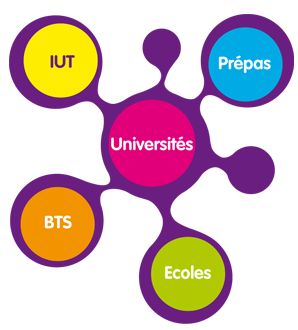 Secteur aujourd’hui
le plus important de formationdans le supérieur
Très nombreusespoursuites d’études enGestion
Baccalauréat
 S, ES, L, STMG…
8
Le seul baccalauréat
qui propose de la Gestion
et prépare à des études longues
Baccalauréat STMG
Le monde évolueLe baccalauréat gestion évolue…
Dernière réforme en 2012
9
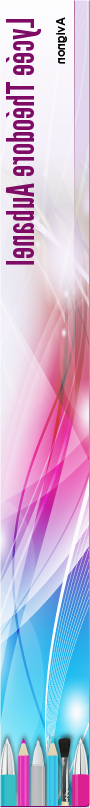 LA SERIE STMG
Gestion … c’est quoi ?
Parcours scolaire
Poursuites d’études
10
TERMINALE RHC
« Ressources humaines et communication »
TERMINALE
« Mercatique (marketing) »
TERMINALE
« Gestion et finance »
TERMINALE
« Systèmes d’information de gestion»
PREMIERE
STMG
SECONDE
Quelque soit l’EDE
ChD
11
Structure du programme STMG
Enseignement Général
EnseignementTechnologique
Économie-Droit
Management
Français
MathématiquesHistoire géographie
Langues vivantes
Philosophie
EPS
Options…
Économie
Droit
Management
GESTION

Spécialité 
RH
Mercatique
GF
SIG
ChD
12
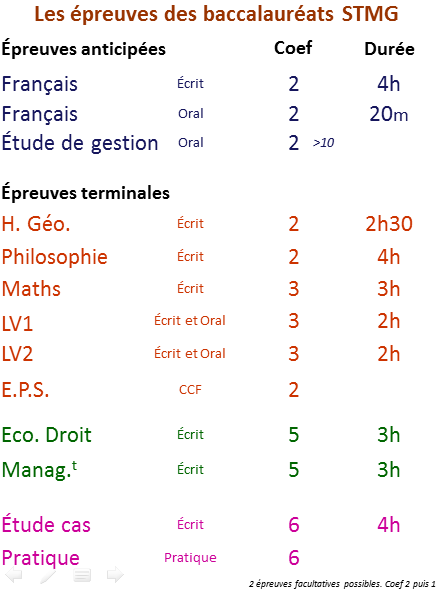 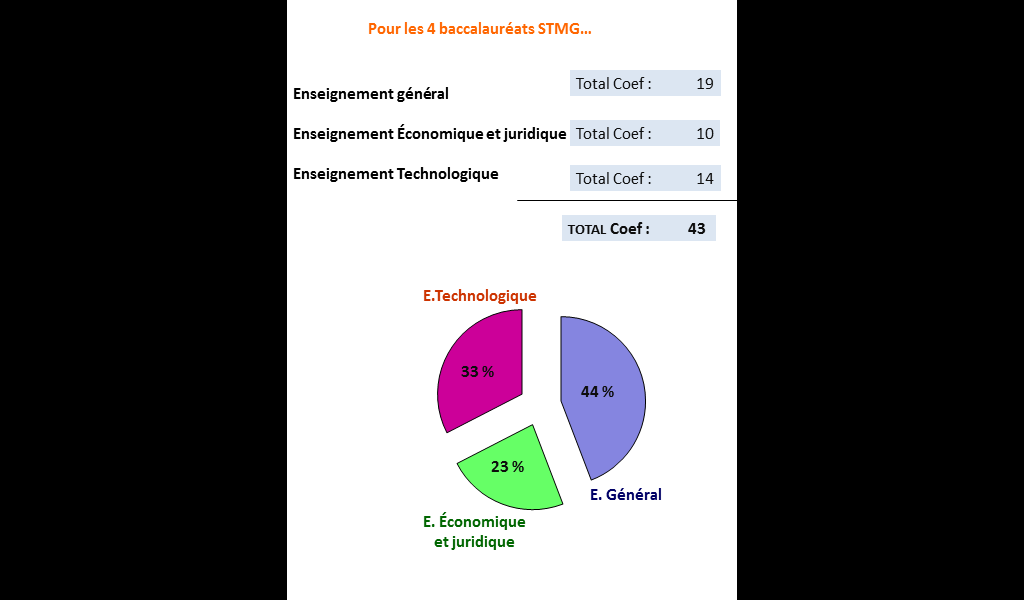 ChD
13
TERMINALE
« Ressources humaines et communication »
Spécialité RHC
Le groupe, dynamique de groupe
La communication dans les organisations
exposés, livret d’accueil, notes de service, courriers,
comptes rendus de réunion, Gestion des documents, archivage…
Techniques de communication en groupe, analyse des situations
Gestion des ressources humaines : emploi, postes, qualifications
Recrutement, formation, partenaires sociaux, rémunération,
Aménagement du temps de travail, santé au travail…
L’organisation : hiérarchie, répartition des tâches,
étude des processus (DER, DFx…)
Spécialité Mercatique
TERMINALE
« Mercatique (marketing) »
La démarche mercatique, principes, analyse du marché, analyse dela demande (comportement du consommateur, statistiques…)Analyse de la concurrence

Construire l’offre : Gamme, marque, cycle de vie, fixation d’un prix,Calcul des coûts, promotion des ventes

Communiquer l’offre : Communication de masse, relationnelle,Argumentation commerciale, entretien commercial

Distribuer l’offre : Équipes commerciales, réseaux de distribution
Spécialité G&F
TERMINALE
« Gestion et finance »
La comptabilité, comment traduire les fluxdans une base comptable : journal, compte balance, Bilan, CR

Les écritures de fin d’exercice :  mise en forme des documents deSynthèse. Stocks, inventaires, amortissements, provisions…

Analyse de l’activité :  Valeur ajoutée et répartition, EBE..Calculs de rentabilité, CAF, répartition du résultat…Analyse patrimoniale : Bilan fonctionnel, FR, BfdR, ratios…

Analyse prévisionnelle : Plans de financement, calculs decoûts complets, charges variables, SR…
TERMINALE
« Systèmes d’information de gestion»
Spécialité SIG
Le système d’information, enjeux, analyse de processus..

Architecture du SI :  PGI, logiciels métiers…

Les risques numériques :  Protection des données, aspectsréglementaires et techniques
Programmation
Bases de données. Modèle relationnel, SQL

Utilisation d’Internet : Echanges, réseaux sociaux, risques…

SI et performance l’entreprise
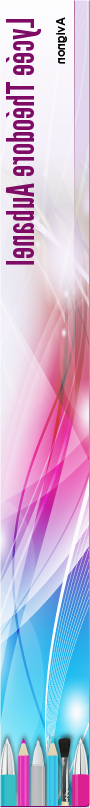 LA SERIE STMG
Gestion … c’est quoi ?
Parcours scolaire
Poursuites d’études
18
Poursuites à Aubanel ?
DSCG
BTS
ASSISTANT MANAGER
BTS
NRC
BTS
CGO
DCG
BTS
SIO
TERMINALE RHC
« Ressources humaines et communication »
TERMINALE
« Mercatique (marketing) »
TERMINALE
« Gestion et finance »
TERMINALE
« Systèmes d’information de gestion»
ChD
19
Et après ?
Possibilité aussi de d’intégrer une licence classique.
Après une licence professionnelle, existence de masters professionnels
EC


Stage
8
7
6
5
4
3
2
1
DSCG
DSCG
DCG
DCG
DCG
Ecole commerce
Ecole commerce
Ecole commerce
Master
Master
Licence pro (1, 2)
Licence
Licence
Licence
Prépa
Prépa
Prépa
Prépa
DUT
DUT
BTS
BTS
UNIVERSITE
LYCEE
ECOLE
ChD
20
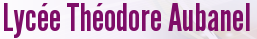 Pour toute information complémentaire,vous pouvez consulter le site du lycée Théodore Aubanel
www.lyc-aubanel.ac-aix-marseille.fr/
www.aubanel.fr/
21
Menu
Exemples de formations poursuivies
après un Bac RHC
BTS Assistant de gestion de PME PMI 
BTS assistant manager
BTS Communication
DUT Carrières juridiques
DUT Gestion administrative et commerciale
DUT GEA option ressources humaines
DUT Information-communication option communication des organisations
Licence pro gestion des ressources humaines spécialité rémunération et emploi
Exemples de formations poursuivies
après un Bac mercatique
BTS Animation et gestion touristiques locales
BTS Assistant de gestion de PME PMI BTS Assurance
BTS Commerce international
BTS Communication
BTS Négociation et relation client
BTS Professions immobilières
BTS Transport et prestations logistiques
BTS Ventes et productions touristiques
DUT Gestion administrative et commerciale
DUT GEA option petites et moyennes organisations
DUT Gestion logistique et transport
DUT Techniques de commercialisation
Licence pro commerce spécialité commerce, distribution
Licence pro hôtellerie et tourisme spécialité management des activités hôtelières
Diplôme de l'Ecole supérieure du commerce extérieur
retour
Exemples de formations poursuivies
après un Bac Gestion et finance
Idem autres bacs STMG +

DUT GEA option Gestion finance
BTS CGO 
DCG puis DSCG (expertise comptable)
Prépa. École de commerce (Jean Perrin à Marseille)
…
retour